Pre-Submission Conference:ON-CALL PROFESSIONAL CONSULTING SERVICES TO DESIGN AND ENGINEER JMAA PROJECTS AT JACKSON-MEDGAR WILEY EVERS INTERNATIONAL AIRPORT (JAN) AND HAWKINS FIELD AIRPORT (HKS)
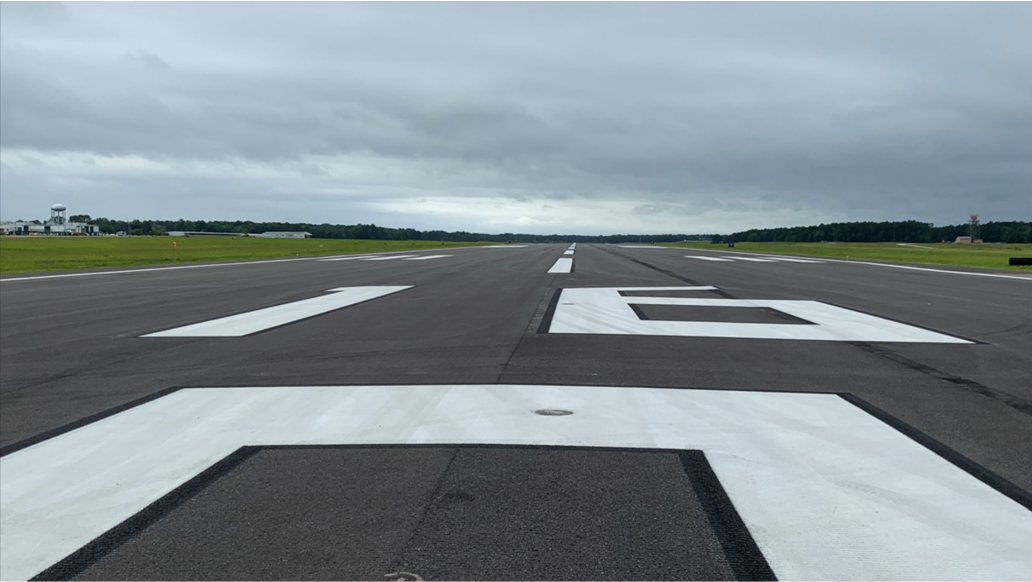 2023-11-15
JMAA PROJECT NUMBER 002-24
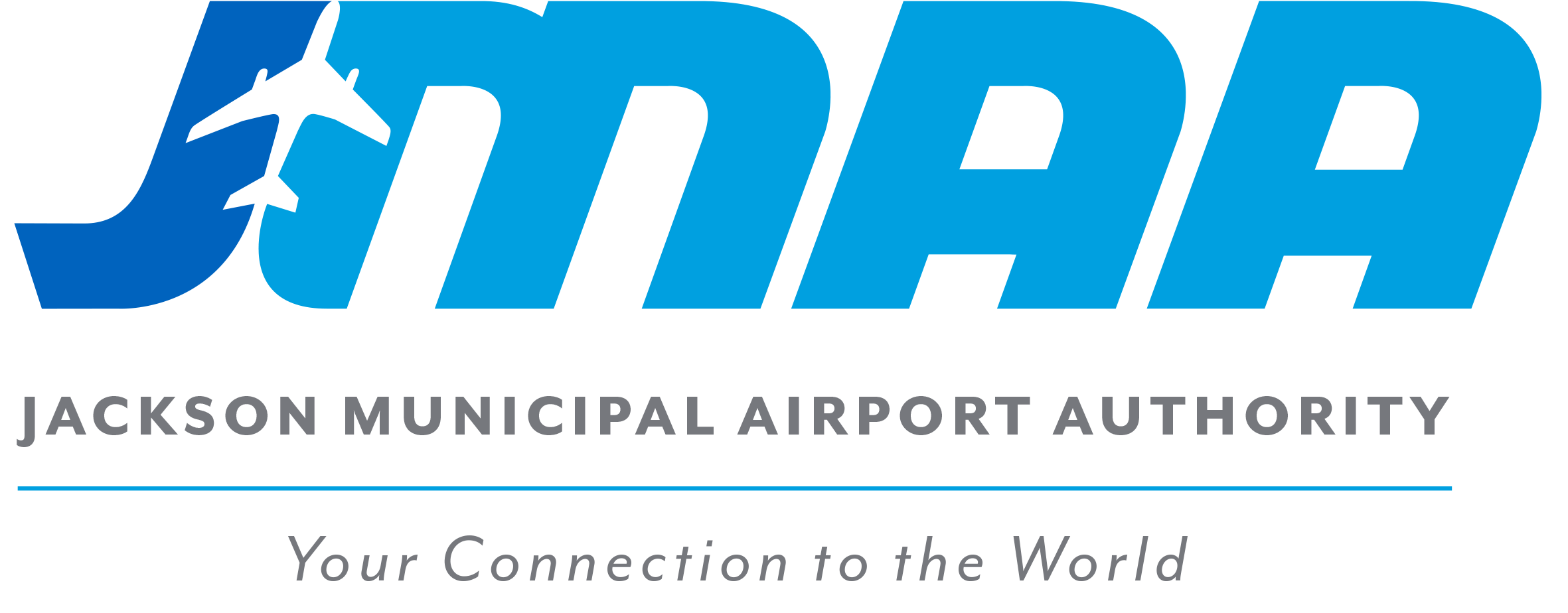 1
[Speaker Notes: Mr. Williams and hands to Pat or David on slide 6]
Outline of RFQ Conference
Introduction 
Overview
Anticipated Services
Selection Criteria
Schedule
Statement of Qualification (SOQ)
Badging  
Tour of JAN and HKS (in person only)
AGENDA
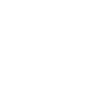 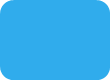 2
AVAILABLITY
Full RFQ is published on the following seven media sites and the airport website under the "Partner With US" tab and then under Procurement tab: Procurement | JAN (jmaa.com)

This presentation will be placed on the website with all other procurement documentation.
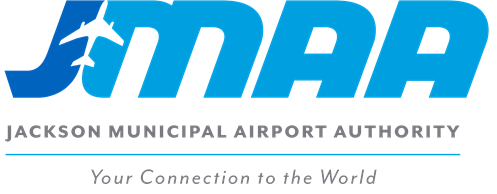 3
Facts about JAN
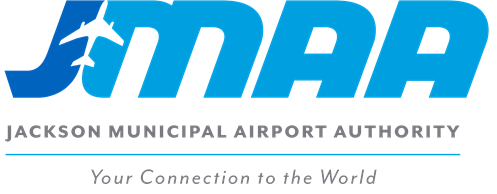 4
Facts about HKS
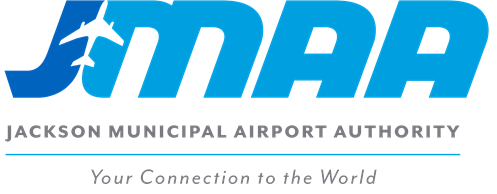 5
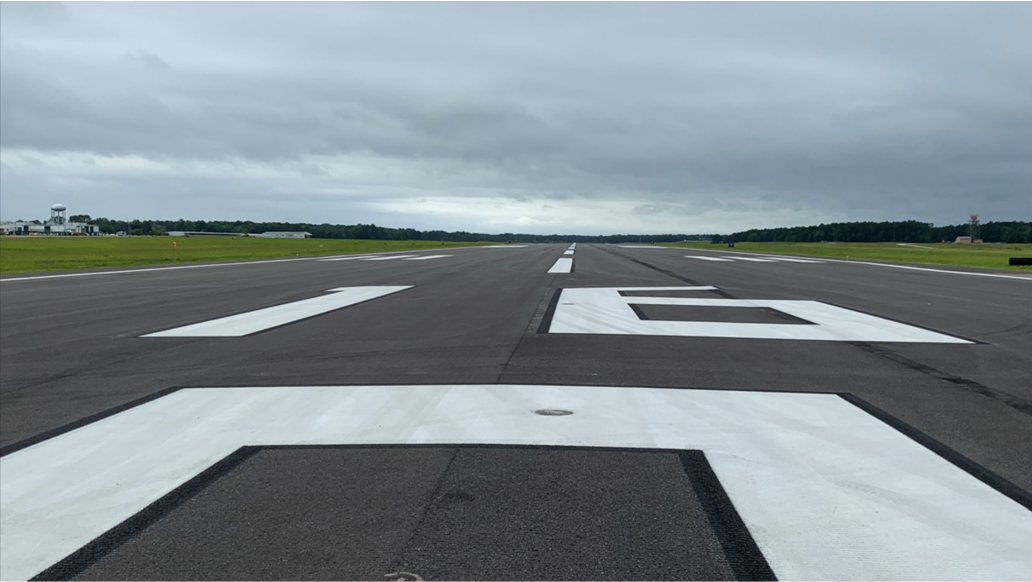 RFQ 
OVERVIEW
6
[Speaker Notes: Pat or David start presentation]
The procurement action is required by the FAA.
Procurement action is following the guidance in AC 150/5100-14E
Required in order for the airport to receive funding from the FAA through AIP and from the State
This is QUALIFICATION BASED selection. NO mention of price shall be made in your submission.
REASON FOR RFQ
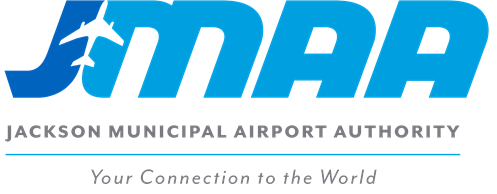 7
CONTRACT TERM
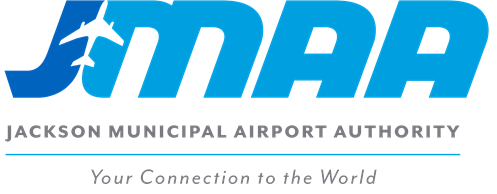 8
ANTICIPATED SERVICES
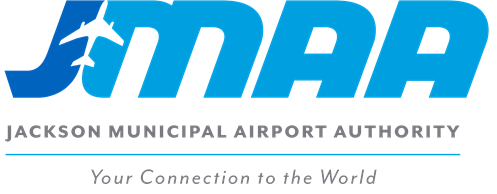 9
ANTICIPATED AIP Projects
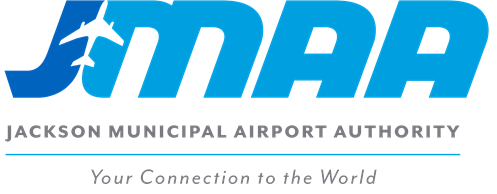 10
[Speaker Notes: Refer to ACIP document]
Possible NOFO FUNDED SERVICES
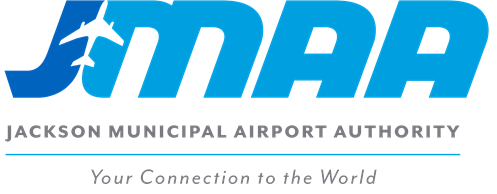 11
CRITERIA FOR SELECTIONStandard Selection Process – RFQ
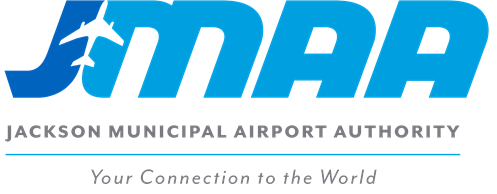 12
CRITERIA 1: EXPERIENCE
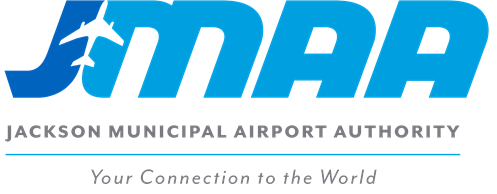 13
CRITERIA 2: QUALIFICATIONS
14
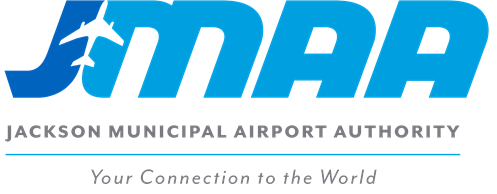 CRITERIA 3: DBE PARTICIPATION
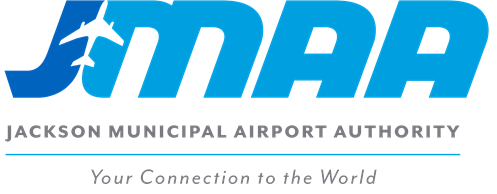 15
[Speaker Notes: Introduce Mrs. Hendricks]
CRITERIA 4: CAPACITY
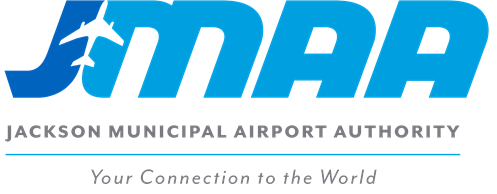 16
CRITERIA 5: ORGANIZATION OF SUBMISSION
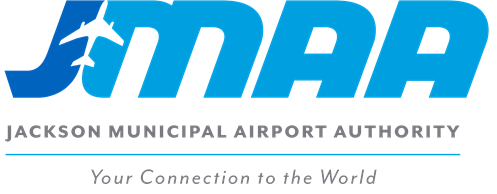 17
SCHEDULE
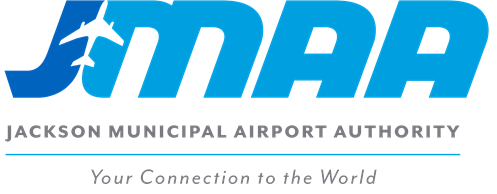 18
[Speaker Notes: Note – Addendum will be issued due to change of submission to JMAA.bids]
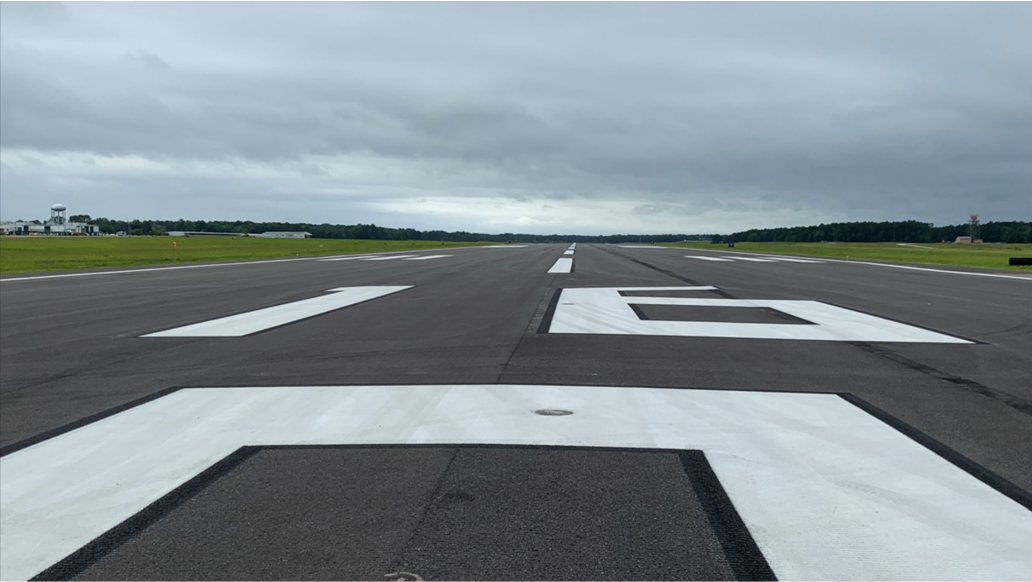 Statement of Qualifications (SOQ)
19
STATEMENT ORGANIZATION
The Evaluation Committee will not review any information outside of these guidelines.
20
STATEMENT SUBMISSION
INSTRUCTIONS FOR ELECTRONIC SUBMISSIONS

The following information applies to all proposals. The preferred method for receiving responses is via electronic submission at www.jmaabids.com


**** Continued ***
21
STATEMENT SUBMISSION
Log in at www.jmaabids.com and perform the following steps:
A.	Scan all required documentation as a PDF file.
B.	On the left side of the webpage, click on “Public bids.”
C.	Click on the appropriate bid that you will be participating in.
D.	Click on the “Submit Bid” tab.
	1.	Fill in your profile information (or check for accuracy if auto-populated).  
	2.	Under the “FDF Attachments section,” Drag and drop your pdf file into the box as outlined or click on the 	“click here” link inside the submission box to find your file.
	3.	Under the “Review and Verify” section, click the box agreeing to the terms and conditions.
	4.	Click “Submit” when you are ready to submit your file.
	5.	You will receive confirmation when your response has been submitted. If you do not receive a response, your submission has not been received. If you have questions about whether the response was received, you can contact cory@phbidding.com or call 662-407-0193.
E.	Once submitted and the solicitation period has ended, Jackson Municipal Airport Authority will review all solicitations and choose the bid that best meets the needs of JMAA.
F.	The bid submission can be redacted at any time prior to the bid opening time.
22
[Speaker Notes: You will receive confirmation when your response has been submitted. If you do not receive a response, your submission has not been received. If you have questions about whether the response was received, you can contact cory@phbidding.com or call 662-407-0193.]
PHASES TO SELECTION
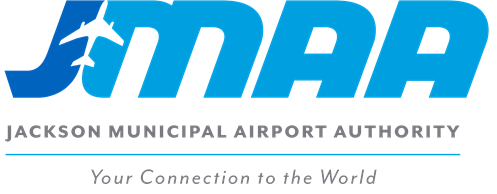 23
RFQ CHECKLIST
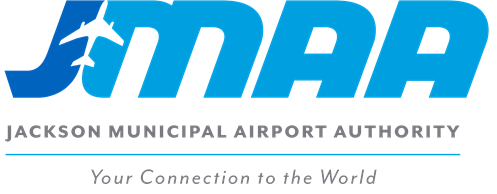 24
BADGING
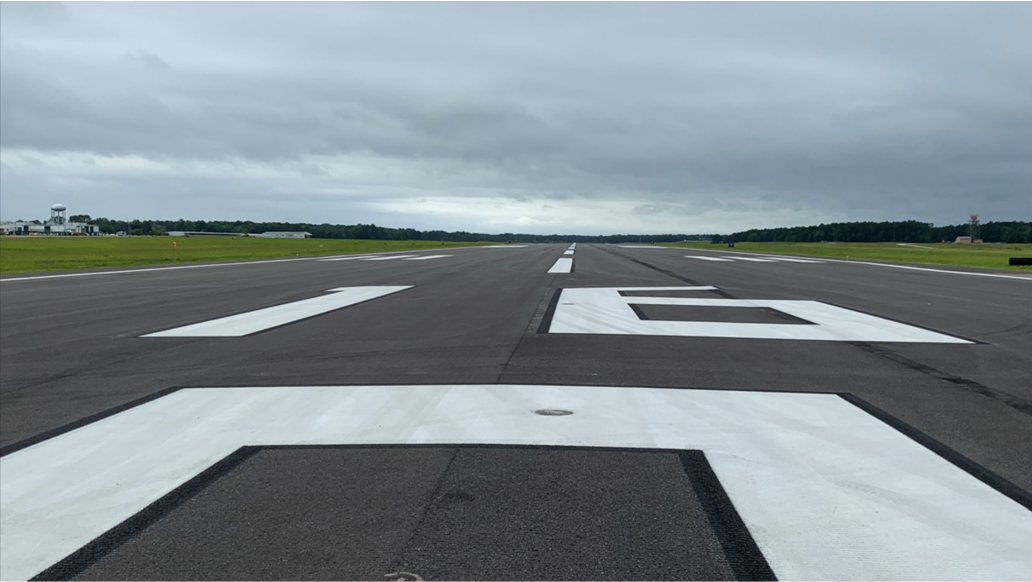 Types of badges and the applicability of each specific to the area of work:
Green Badge – Public area access only (Security Threat Assessment or STA requirement)​
White Badge – Sterile area access only (concourses/restaurant vendors)​
Orange Badge – SIDA area access only (Requires STA and CHRC background check)​
Blue Badge – All area access (Requires STA and CHRC check)
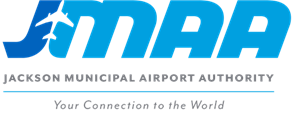 25
[Speaker Notes: Introduce Tonya Coakley]
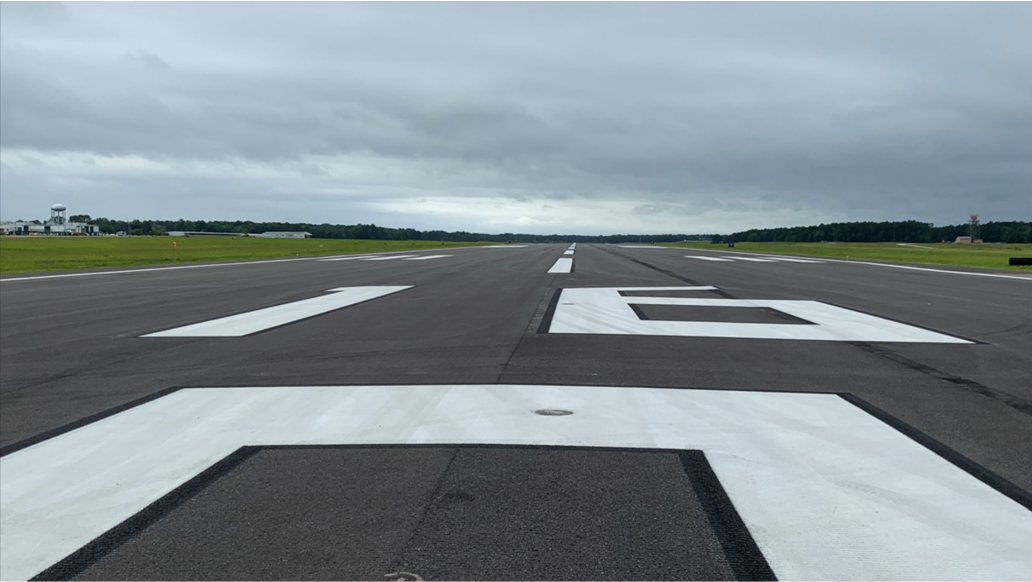 QUESTIONS  & ANSWERS
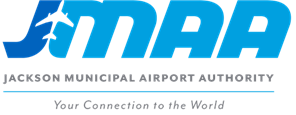 26
Pre-Submission Conference:ON-CALL PROFESSIONAL CONSULTING SERVICES TO DESIGN AND ENGINEER JMAA PROJECTS AT JACKSON-MEDGAR WILEY EVERS INTERNATIONAL AIRPORT (JAN) AND HAWKINS FIELD AIRPORT (HKS)
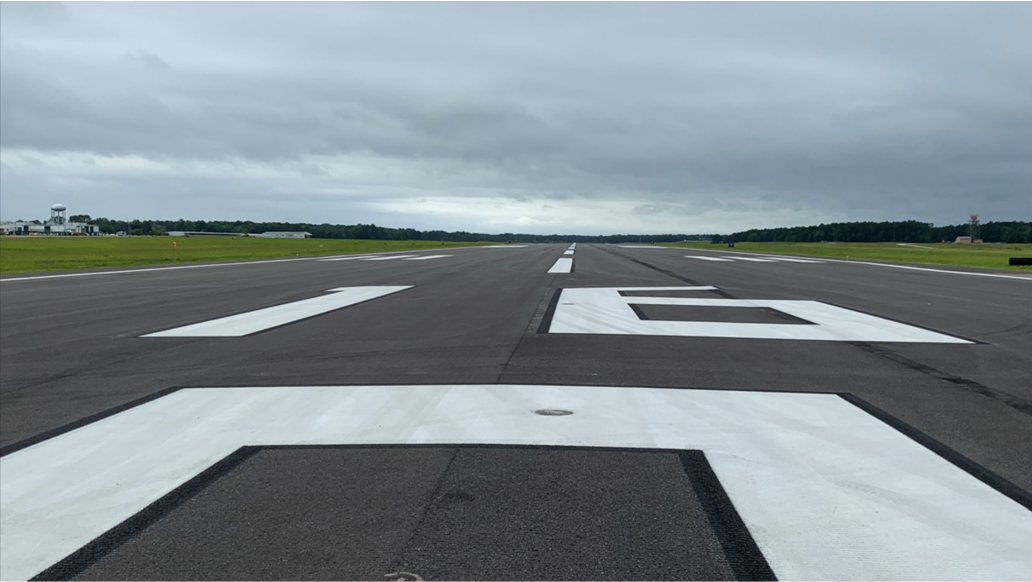 Questions 
Contact: 
Mr. Eric Williams 
ewilliams@jmaa.com
JMAA PROJECT NUMBER 002-24
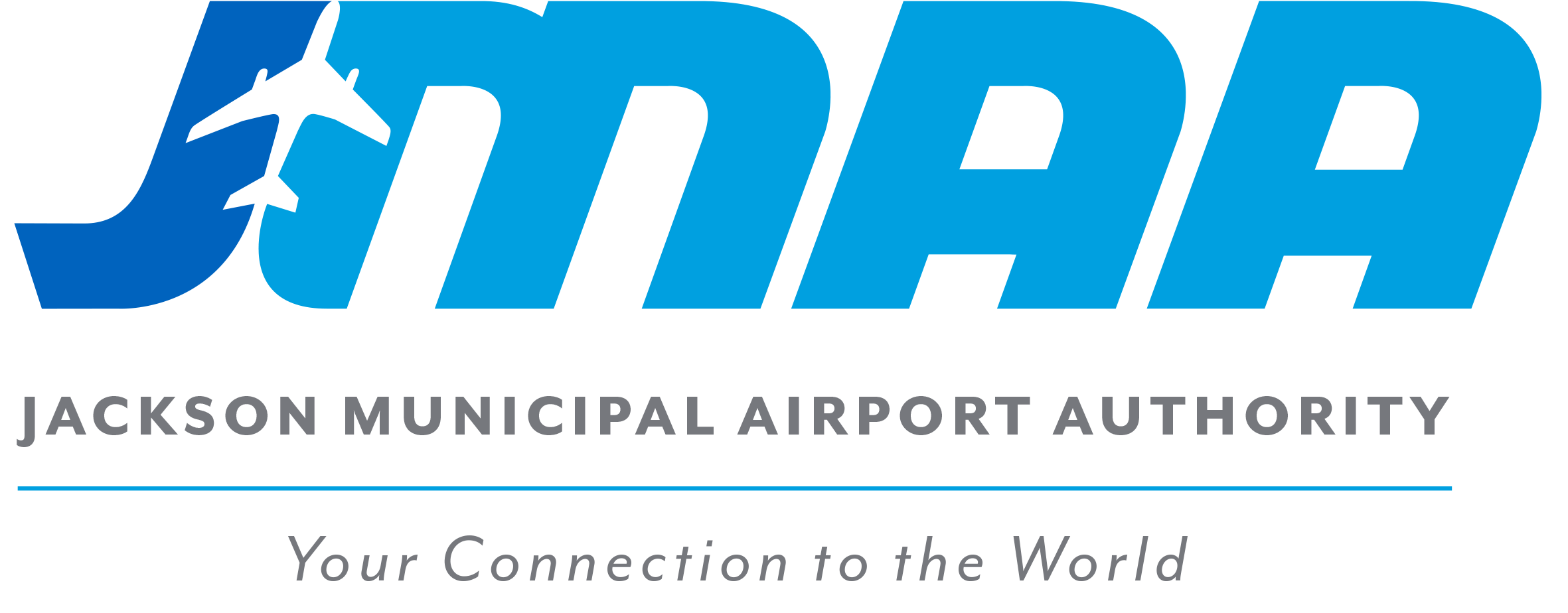 27
[Speaker Notes: All questions to Mr. Williams]